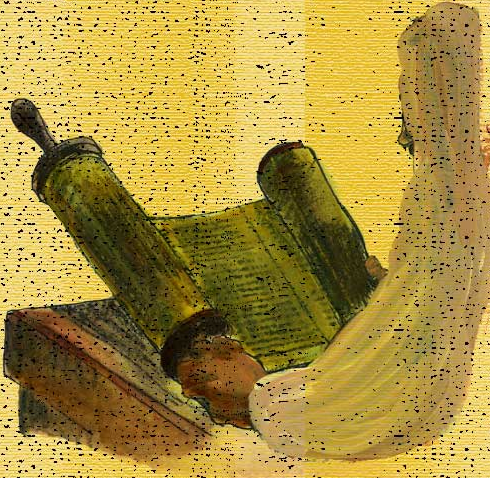 "hoe leest gij?"
10-01-2015
Garderen
Lucas 10
Lucas 10
26 En Hij zeide tot hem: 
Wat staat in de wet geschreven? 
Hoe leest gij?
= Jezus tot de wetgeleerde
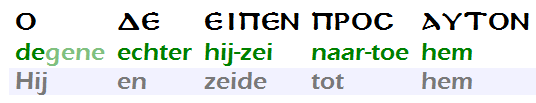 Lucas 10
26 En Hij zeide tot hem: 
WAT staat in de wet geschreven? 
HOE leest gij?
= twee vragen...

vergl. de magiërs en de schriftgeleerden; Mat.2
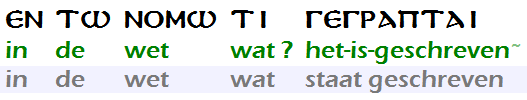 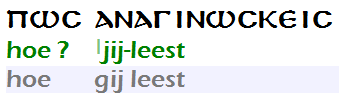 Matteus 4
Matteus 4
4 Maar Hij antwoordde en zeide:
ER STAAT GESCHREVEN: 
Niet alleen van brood zal de mens leven, 
maar van alle woord, 
dat uit de mond Gods uitgaat.
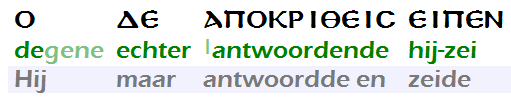 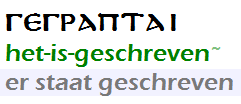 Matteus 4
4 Maar Hij antwoordde en zeide:
ER STAAT GESCHREVEN: 
Niet alleen van brood zal de mens leven, 
maar van alle woord, 
dat uit de mond Gods uitgaat.
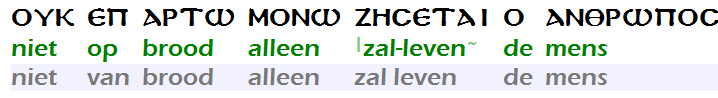 Matteus 4
4 Maar Hij antwoordde en zeide:
ER STAAT GESCHREVEN: 
Niet alleen van brood zal de mens leven, 
maar van alle woord, 
dat uit de mond Gods uitgaat.
lett. door Gods mond uitgaat
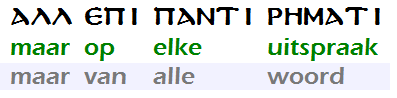 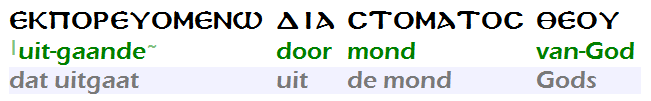 Matteus 4
7 Jezus zeide tot hem: 
ER STAAT OOK GESCHREVEN: 
Gij zult de Here, uw God, niet verzoeken.
ook de Tegenstander citeert de Schrift...
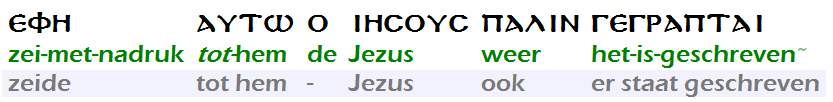 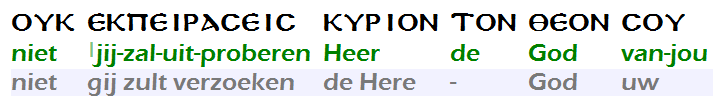 Matteus 4
10 Toen zeide Jezus tot hem: 
Ga weg, satan! 
er staat immers geschreven: 
De Here, uw God, 
zult gij aanbidden 
en Hem alleen dienen.
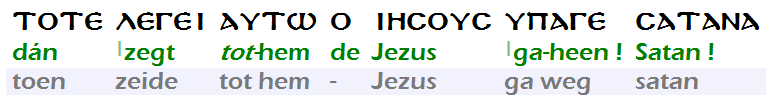 Matteus 4
10 Toen zeide Jezus tot hem: 
Ga weg, satan! 
ER STAAT IMMERS GESCHREVEN: 
De Here, uw God, 
zult gij aanbidden 
en Hem alleen dienen.
hiermee is de strijd beslecht
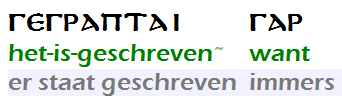 Matteus 4
10 Toen zeide Jezus tot hem: 
Ga weg, satan! 
ER STAAT IMMERS GESCHREVEN: 
De Here, uw God, 
zult gij aanbidden 
en Hem alleen dienen.
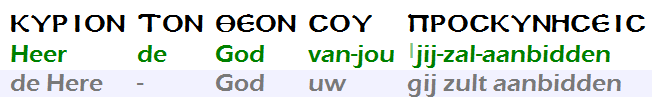 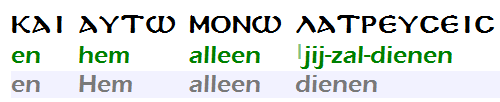 de eerste drie
fundamentele regels
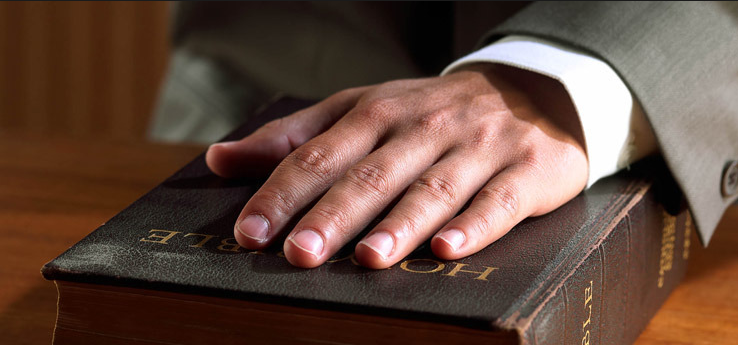 ... the truth, 
the whole truth 
and nothing but the truth...
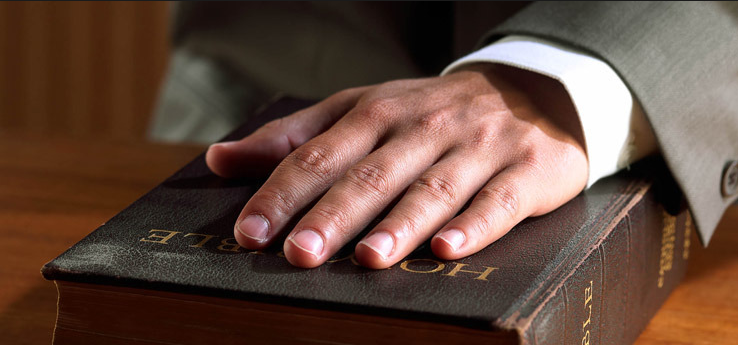 ... de waarheid, 
de hele waarheid 
en niets dan (= alleen) de waarheid...
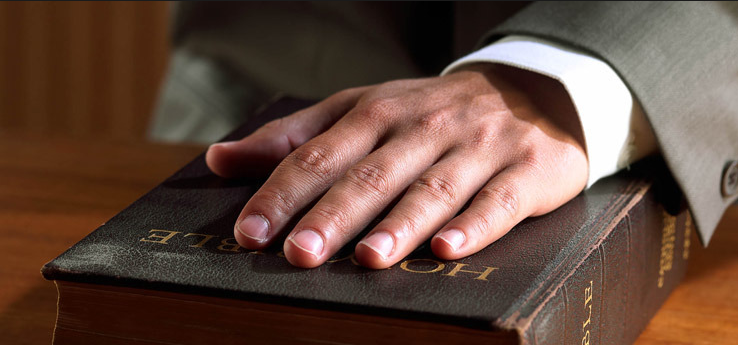 1. de Schrift
2. de hele Schrift
3. en niets dan de Schrift
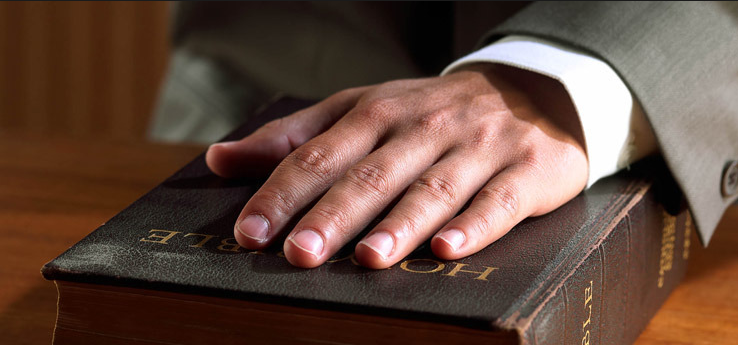 1. de Schrift => niets veranderen
2. de hele Schrift => niets aan afdoen
3. niets dan de Schrift => niets aan toedoen
1. de Schrift = niets veranderen
1Timotheus 1
2Timotheus 1
13 Neem tot voorbeeld 
de gezonde woorden, 
die gij van mij gehoord hebt, 
in het geloof en de liefde, 
die in Christus Jezus is.
lett. heb een patroon van gezonde woorden
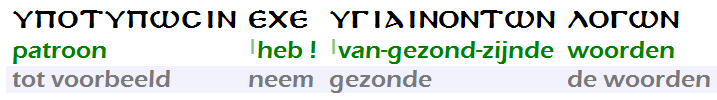 2Timotheus 1
13 Neem tot voorbeeld 
de gezonde woorden, 
die gij van mij gehoord hebt, 
in het geloof en de liefde, 
die in Christus Jezus is.
lett. die je bij mij hoort
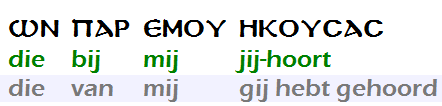 1Timotheus 1
13 Neem tot voorbeeld 
de gezonde woorden, 
die gij van mij gehoord hebt, 
in het geloof en de liefde, 
die in Christus Jezus is.
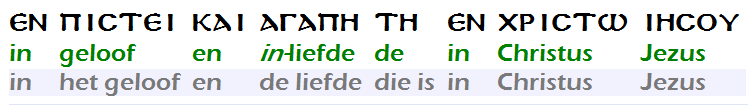 1Korinthe 2
1Korinthe 2
13 Hiervan spreken wij dan ook 
met woorden, die niet 
door menselijke wijsheid, 
maar door de Geest geleerd zijn, 
zodat wij het geestelijke 
met het geestelijke vergelijken.
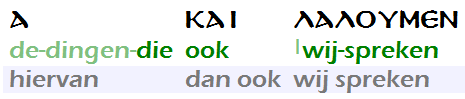 1Korinthe 2
13 Hiervan spreken wij dan ook 
met woorden, die niet 
door menselijke wijsheid, 
maar door de Geest geleerd zijn, 
zodat wij het geestelijke 
met het geestelijke vergelijken.
lett. woorden van menselijke wijsheid
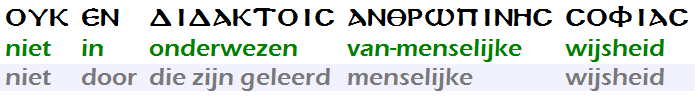 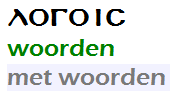 1Korinthe 2
13 Hiervan spreken wij dan ook 
met woorden, die niet 
door menselijke wijsheid, 
maar door de Geest geleerd zijn, 
zodat wij het geestelijke 
met het geestelijke vergelijken.
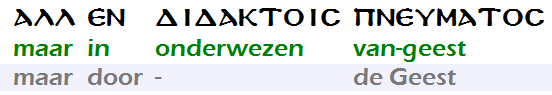 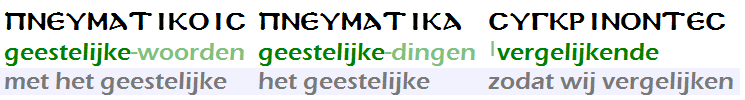 "woorden van menselijke wijsheid":

Drieëenheid; 
één Wezen, drie Personen; 
God de Zoon; 
onsterfelijke ziel;
erfzonde;
verdorvenheid van de menselijke natuur;
particuliere verzoening;
hel;
plaatsvervangend sterven;
verzoening door voldoening;
enz.
2. de hele Schrift = niets aan afdoen
Lucas 24
Lucas 24
25  En Hij zeide tot hen: 
O onverstandigen en tragen van hart, 
dat gij niet gelooft alles 
wat de profeten gesproken hebben!
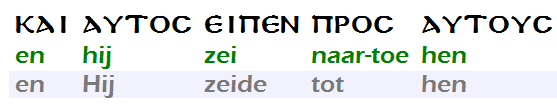 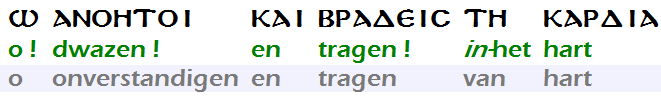 Lucas 24
25  En Hij zeide tot hen: 
O onverstandigen en tragen van hart, 
dat gij niet gelooft ALLES 
wat de profeten gesproken hebben!
ze geloofden een deel van profeten
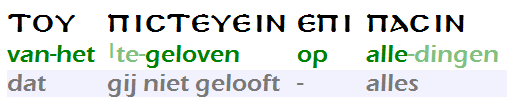 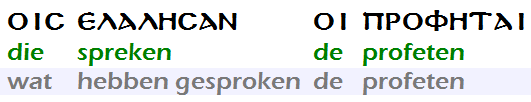 Lucas 24
26  Moest de Christus dit niet lijden 
om in zijn heerlijkheid in te gaan?
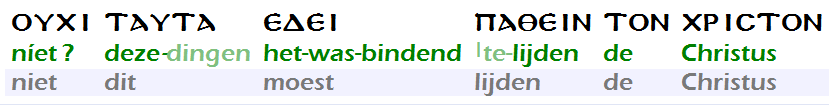 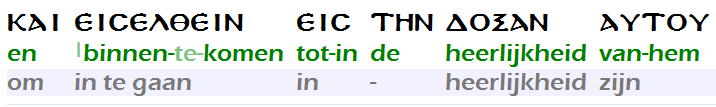 Lucas 24
27  En Hij begon bij Mozes 
en bij al de profeten 
en legde hun uit, 
wat in al de Schriften 
op Hem betrekking had.
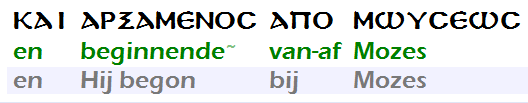 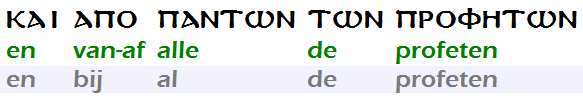 Lucas 24
27  En Hij begon bij Mozes 
en bij al de profeten 
en legde hun uit, 
wat in al de Schriften 
op Hem betrekking had.
> hermeneuo = VERTALEN
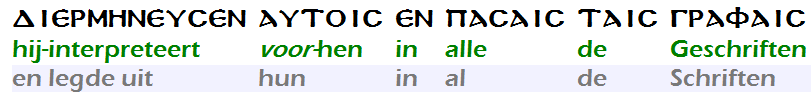 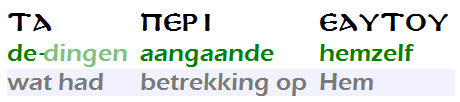 3. niets dan de Schrift = niets aan toedoen
Genesis 3
Genesis 3
1  De slang nu was het listigste 
van alle dieren des velds, 
die de HERE God gemaakt had; 
en zij zeide tot de vrouw: 
God heeft zeker wel gezegd: 
Gij zult niet eten van enige boom in de hof?
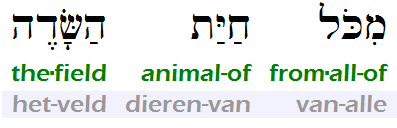 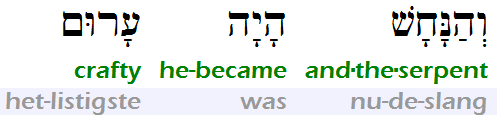 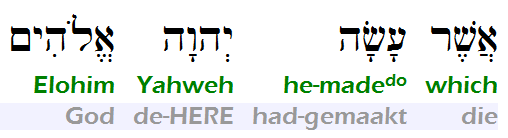 Genesis 3
1  De slang nu was het listigste 
van alle dieren des velds, 
die de HERE God gemaakt had; 
en zij zeide tot de vrouw: 
God heeft zeker wel gezegd: 
Gij zult niet eten van enige boom in de hof?
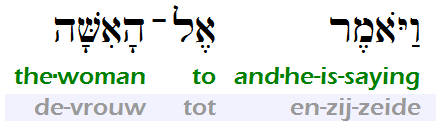 Genesis 3
1  De slang nu was het listigste 
van alle dieren des velds, 
die de HERE God gemaakt had; 
en zij zeide tot de vrouw: 
God heeft zeker wel gezegd: 
Gij zult niet eten van enige boom in de hof?
1. vraagteken zetten bij wat God gezegd heeft

2. het woord verdraaien
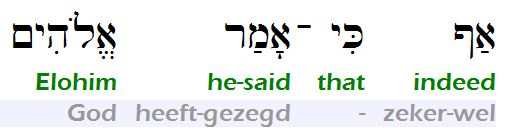 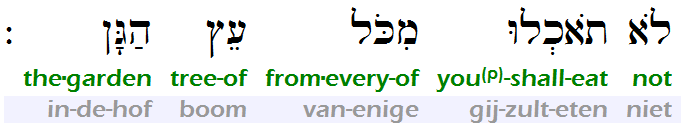 Genesis 3
2  Toen zeide de vrouw tot de slang: 
Van de vrucht van het geboomte 
in de hof mogen wij eten,
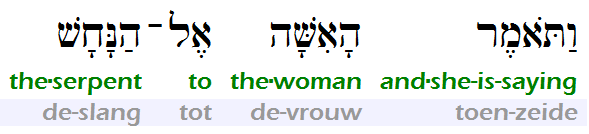 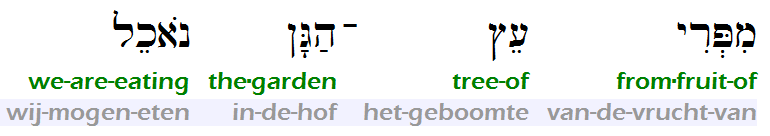 Genesis 3
3  maar van de vrucht van de boom, 
die in het midden van de hof staat, 
heeft God gezegd: 
Gij zult daarvan niet eten 
noch die aanraken; 
anders zult gij sterven.
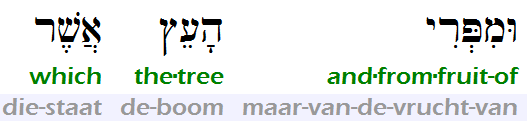 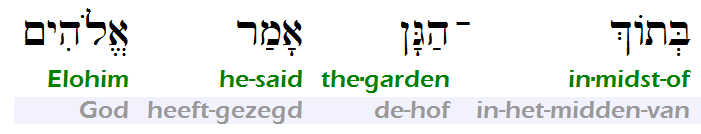 Genesis 3
3  maar van de vrucht van de boom, 
die in het midden van de hof staat, 
heeft God gezegd: 
Gij zult daarvan niet eten 
NOCH DIE AANRAKEN; 
anders zult gij sterven.
deze woorden zijn  toegevoegd!
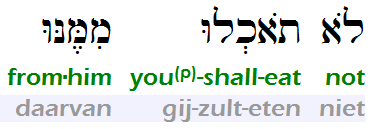 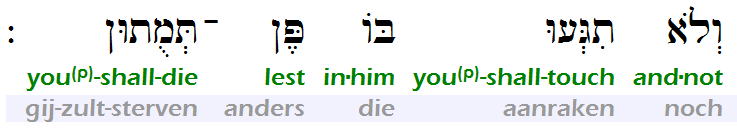 Marcus 7
Marcus 7
13 En zo maakt gij het woord Gods krachteloos door uw overlevering, 
die gij overgeleverd hebt. 
En dergelijke dingen doet gij vele.
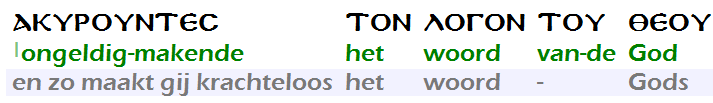 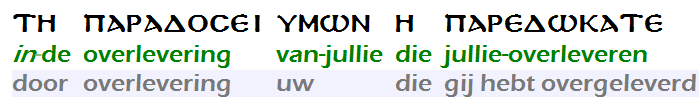 Marcus 7
13 En zo maakt gij het woord Gods krachteloos door uw overlevering, 
die gij overgeleverd hebt. 
En dergelijke dingen doet gij vele.
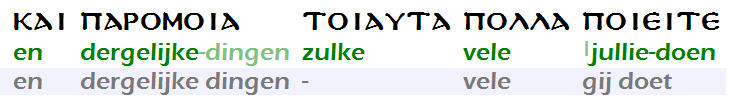 4. geen eigen uitlegging
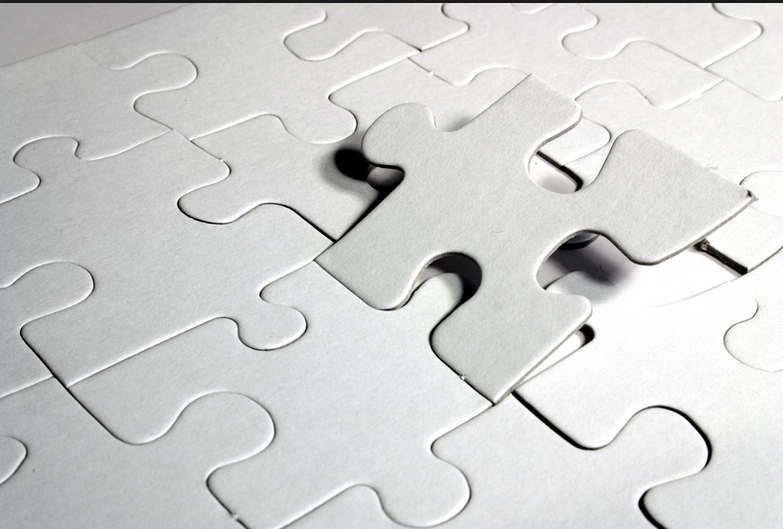 2Petrus 1
2Petrus 1
20 Dit moet gij vooral weten, 
dat geen profetie der Schrift 
een eigenmachtige uitlegging toelaat...
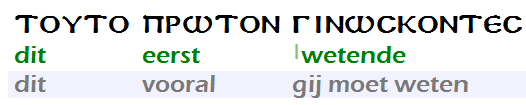 2Petrus 1
20 Dit moet gij vooral weten, 
dat geen profetie der Schrift 
een eigenmachtige uitlegging toelaat...
lett. geen eigen uitlegging heeft

= de Schriften leggen elkaar uit!
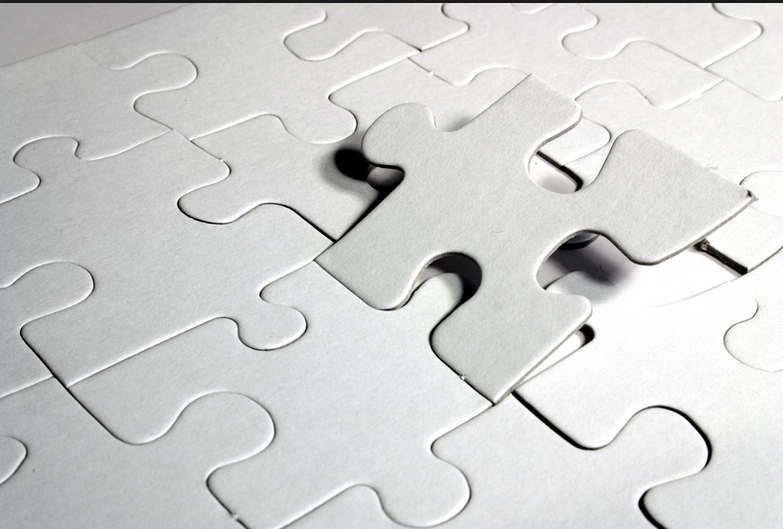 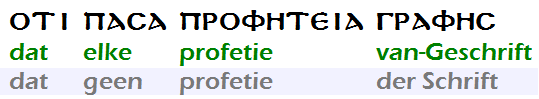 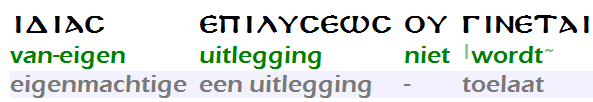 2Petrus 1
21 want nooit is profetie voortgekomen 
uit de wil van een mens, 
maar, door de Heilige Geest gedreven, 
hebben mensen van Godswege gesproken.
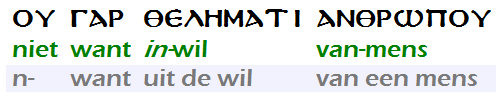 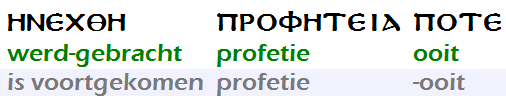 2Petrus 1
21 want nooit is profetie voortgekomen 
uit de wil van een mens, 
maar, door de Heilige Geest gedreven, 
hebben mensen van Godswege gesproken.
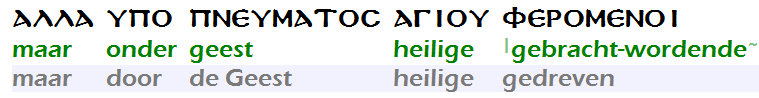 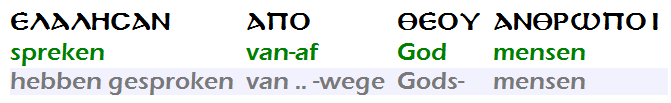 5. Paulus, leermeester van natiën
Romeinen 3
Romeinen 3
1  Wat is dan het voorrecht van de Jood, 
of wat is het nut van de besnijdenis?
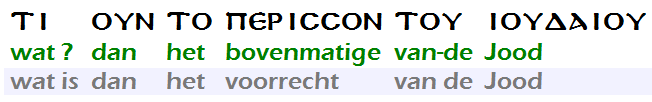 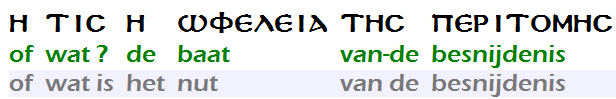 Romeinen 3
2  Velerlei in elk opzicht. 
In de eerste plaats toch dit, 
dat hun de woorden Gods zijn toevertrouwd.
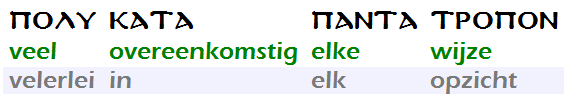 Romeinen 3
2  Velerlei in elk opzicht. 
In de eerste plaats toch dit, 
dat hun de woorden Gods zijn toevertrouwd.
= de jood, de besnijdenis
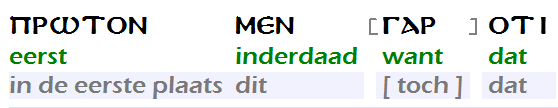 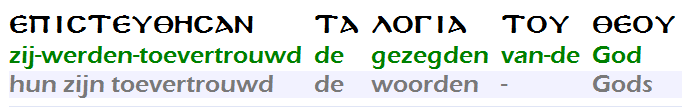 1Timotheus 2
1Timotheus 2
7  En ik ben daartoe 
als een verkondiger en een apostel gesteld 
(ik spreek waarheid en geen leugen) 
als een leermeester der heidenen 
in geloof en waarheid.
zijn voorgaande mission statement: 2:3-6
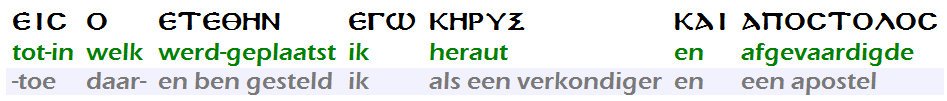 1Timotheus 2
7  En ik ben daartoe 
als een verkondiger en een apostel gesteld 
(ik spreek waarheid en geen leugen) 
als een leermeester der heidenen 
in geloof en waarheid.
lett. heraut en afgevaardigde
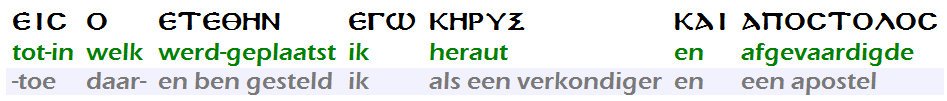 1Timotheus 2
7  En ik ben daartoe 
als een verkondiger en een apostel gesteld 
(ik spreek waarheid en geen leugen) 
als een leermeester der heidenen 
in geloof en waarheid.
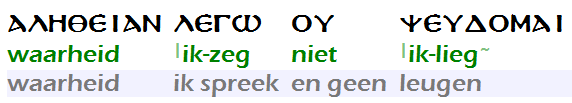 1Timotheus 2
7  En ik ben daartoe 
als een verkondiger en een apostel gesteld 
(ik spreek waarheid en geen leugen) 
als een leermeester der heidenen 
in geloof en waarheid.
lett. leraar van natiën
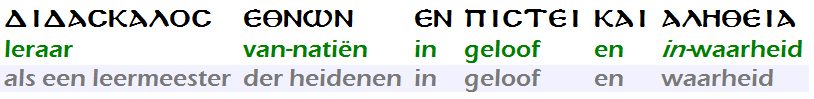 samengevat: "hoe lees je?"

de Schrift – niets veranderen

heel de Schrift -  niets aan toedoen

alleen de Schrift – niets aan toedoen

geen eigen uitlegging 			– Schrift met Schrift vergelijken

Paulus, leermeester van natiën